First Name Surname
Company, Country
Your contribution title
Subtitle
Heading (24 pt)Heading 2 (20 pt)
Content (16 pt)
Example 1 (16 pt)
Example 2
please go to “View” → “Slide Master” 
to change your details here and to set your own logo
Roman Ivantysyn 
IMD, TU Dresden, Germany
Lifetime Extension of Axial Piston Pumps by Means of Simulation and Measurements
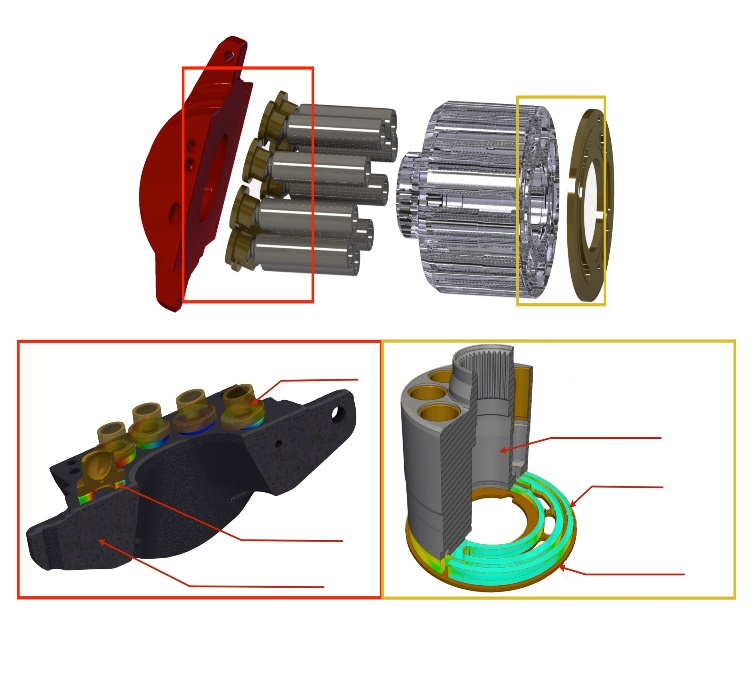 Cylinder Block / Valve Plate
Slipper  / Swash Plate
Slipper
CylinderBlock
Fluid Film
Valve Plate
Fluid Film
Swash Plate
IntroductionResearch Topic
Research Topic
Investigation of lifetime critical effects in swash plate type axial piston pumps
Simulation of the physical effects in the lubricating gaps
Measurement of temperature distribution, gap height and local pressures 

Objective
Locate relevant points for gap, pressure and temperature sensors to be placed in an experimental set up called “transparent pump”
Gap heights
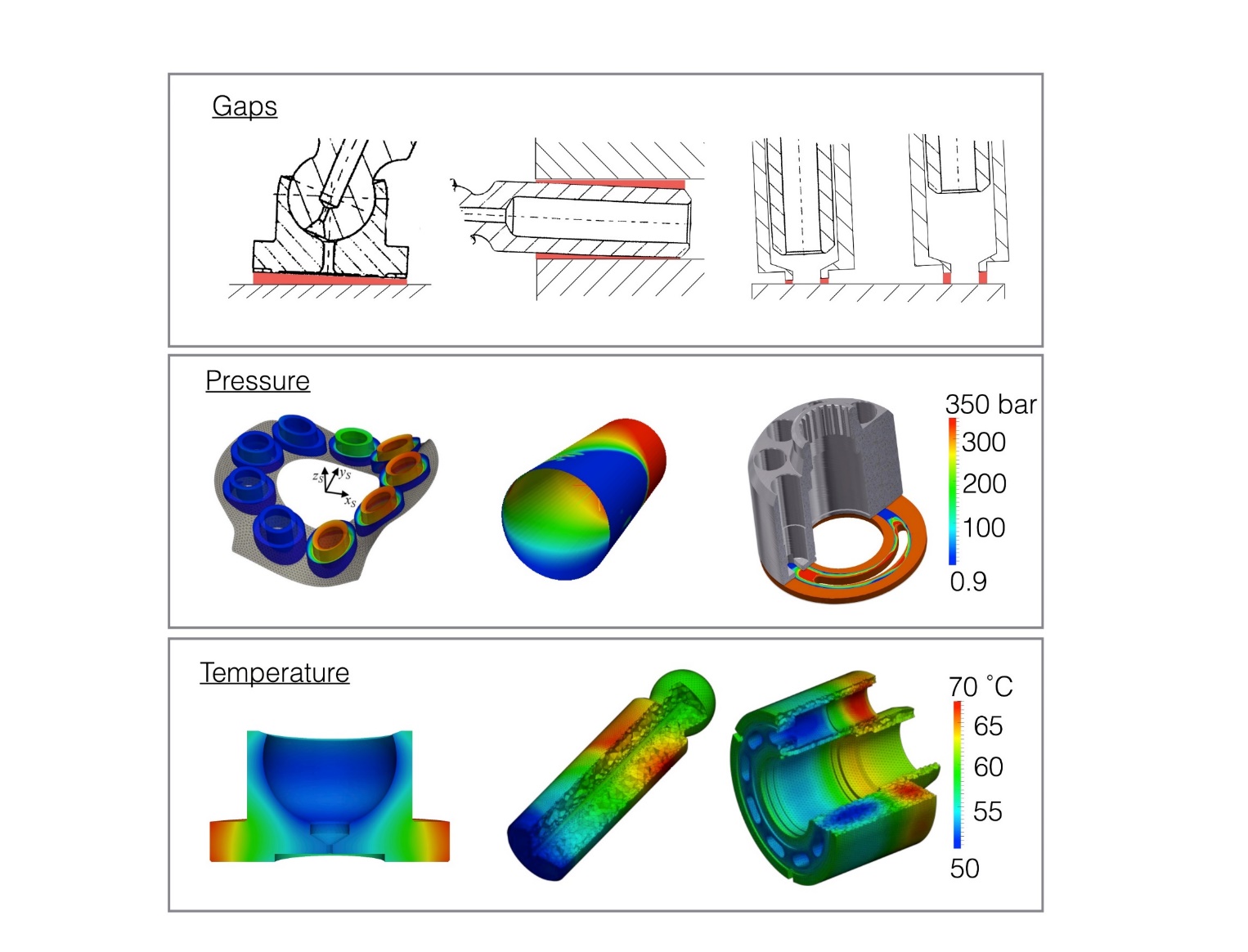 Pressure distribution
Temperature distribution
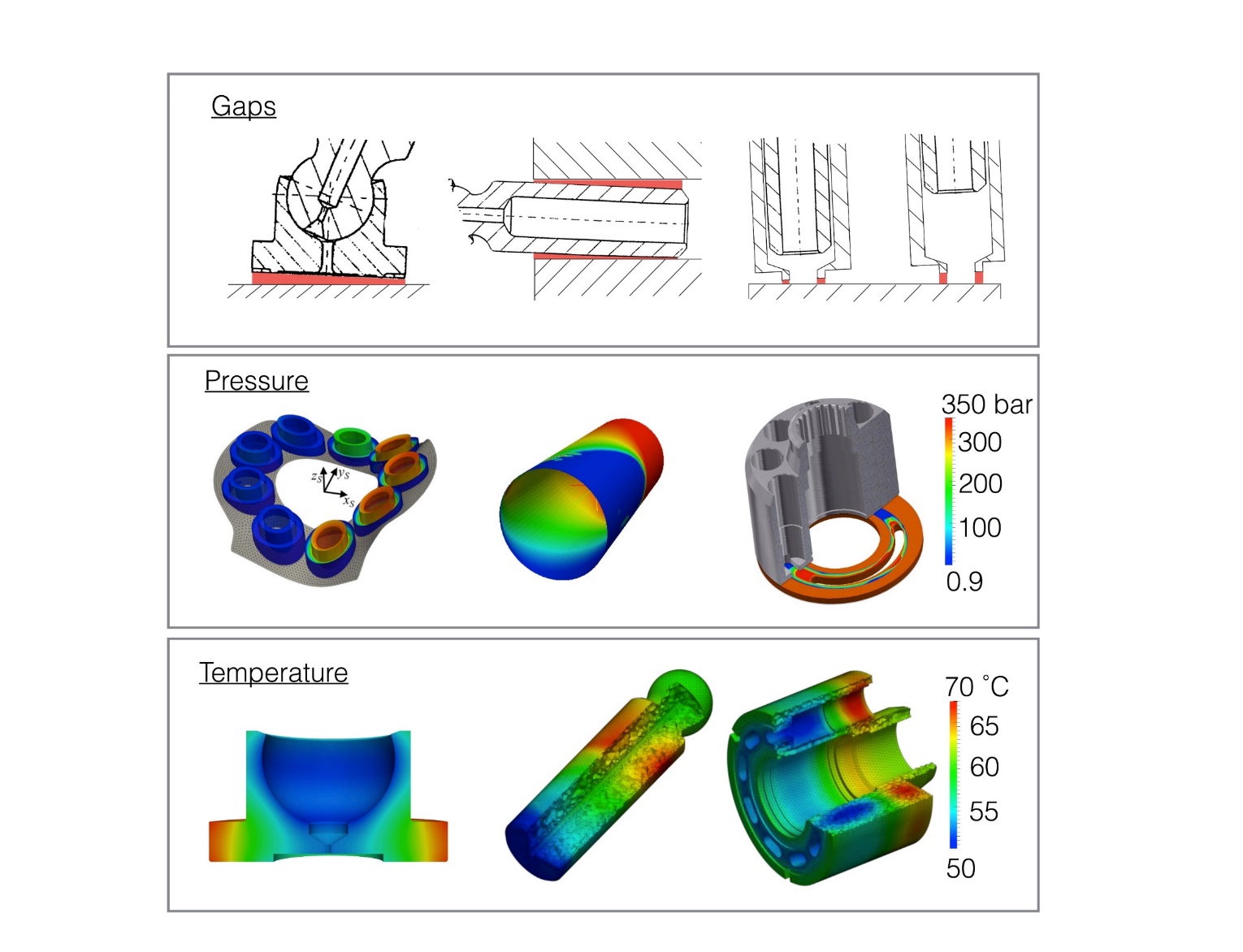 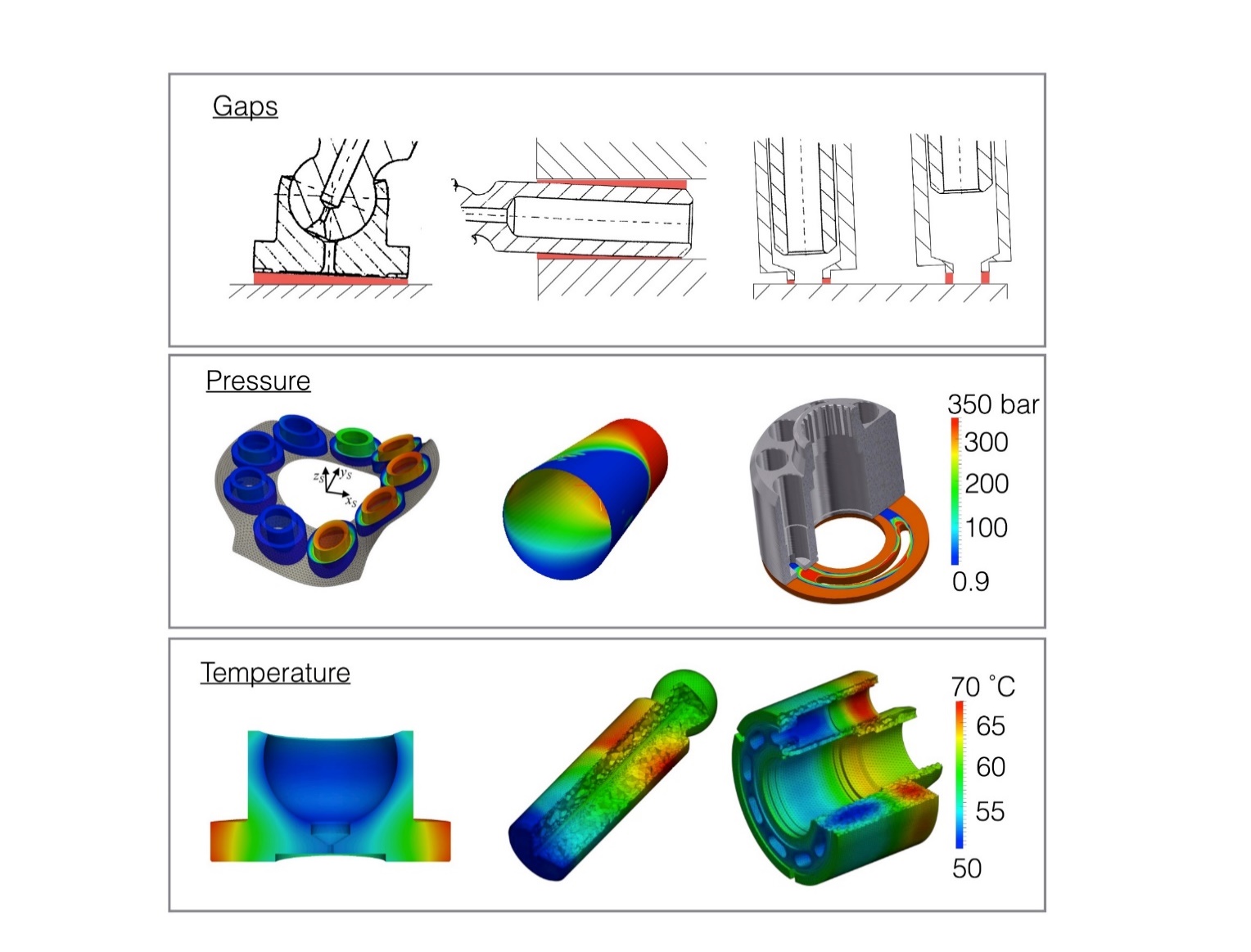